Calculation Session 6! 
Exercise 3.67
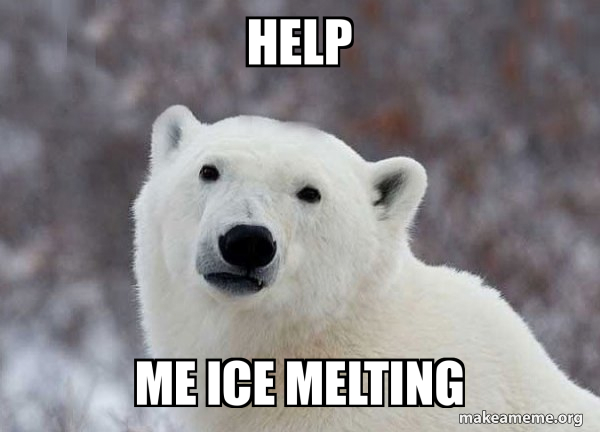 Created by Ailen Lao (‘23)
Presented by Maggie MacNeel (’24)
Edited by Lauren de Silva (‘25)
Let T ≡ total, W ≡ water, and I ≡ ice
Overview
slush:  0.0°C
   50.% water
   50.% ice
water 
23°C
6
5
3
7
2
1
4
water 
23°C
177 kg/min
water 
23°C
236 kg/min
ice 
0.0°C
ice 
0.0°C
ice 
0.0°C
freezer
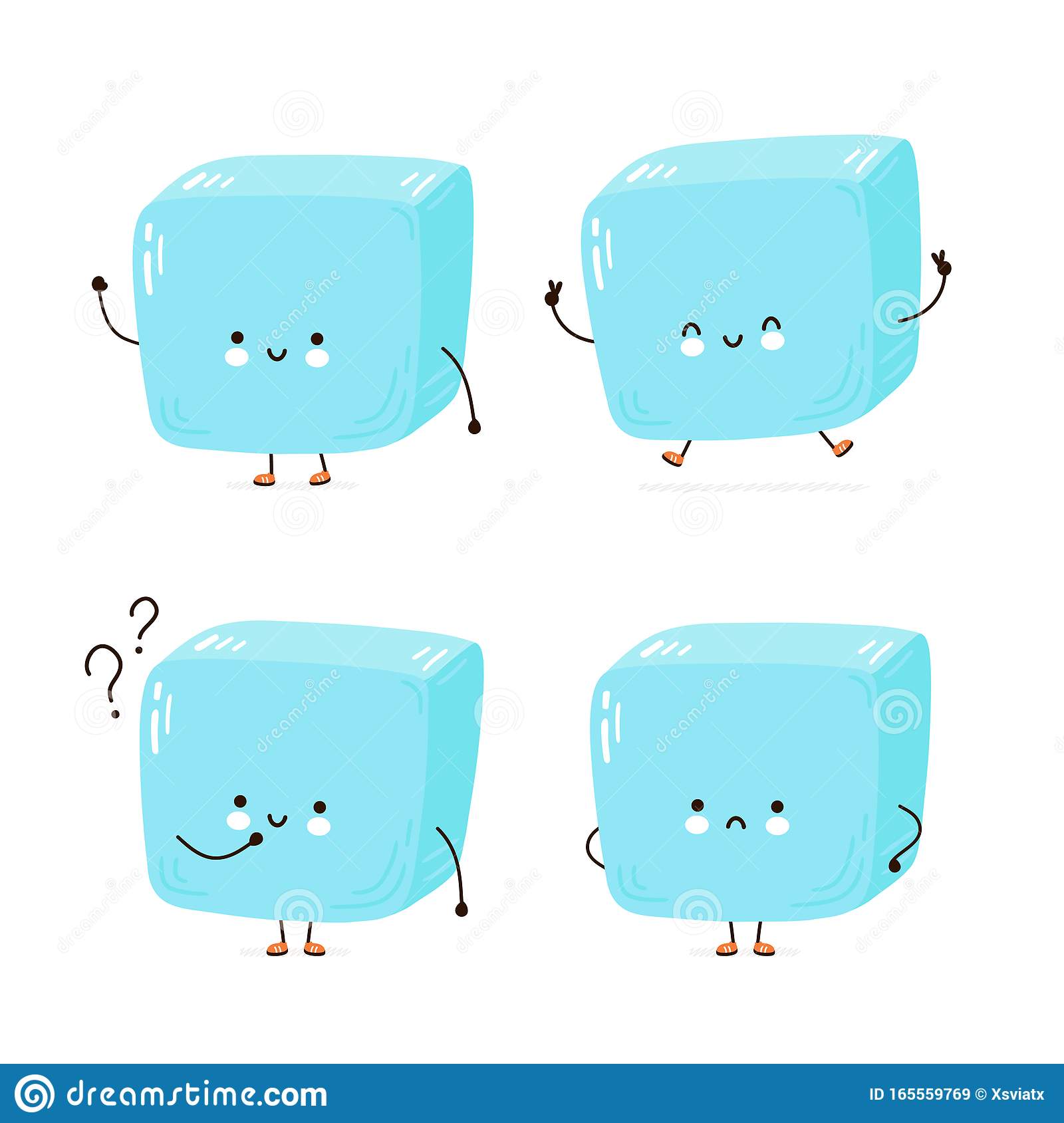 water 
23°C
177 kg/min
ice 
0.0°C
3
2
freezer
We can only calculate change in energy, not absolute energy!
Moles to mass!
Moles to mass!
In other words…
Find how much ice we need to cool our water to 0.0°C 
Find out how much additional ice we need to satisfy our ratio
slush:  0.0°C
   50.% water
   50.% ice
water 
23°C
6
5
3
7
2
1
4
water 
23°C
177 kg/min
water 
23°C
236 kg/min
ice 
0.0°C
ice 
0.0°C
ice 
0.0°C
freezer
[Speaker Notes: Part (b): calculate flow rate of stream 5. balance around combiner and set up equivalent units]
Lets find out how much water we’re dealing with
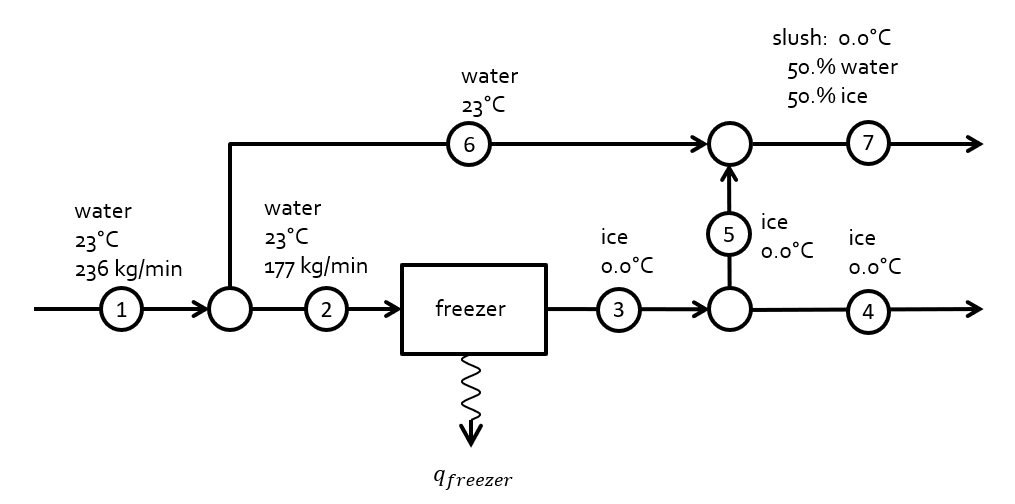 water 
23°C
6
2
1
water 
23°C
236 kg/min
water 
23°C
177 kg/min
slush:  0.0°C
   50.% water
   50.% ice
water 
23°C
6
5
3
7
2
1
4
water 
23°C
177 kg/min
water 
23°C
236 kg/min
ice 
0.0°C
ice 
0.0°C
ice 
0.0°C
freezer
Set up equivalent unit…
[Speaker Notes: Part (b): calculate flow rate of stream 5. balance around combiner and set up equivalent units]
Equivalent Unit
water 
0.0°C 
59 kg/min
water 
23°C
59 kg/min
cooler
slush:  0.0°C
   50.% water
   50.% ice
slush:  0.0°C
   50.% water
   50.% ice
water 
23°C
59 kg/min
6a
6
5
5
6
7
7
What do we think?
NO!!!!!!!!!!!!!!!!!!!!!!
Energy must be balanced! 
Some of the ice is melted into water
ice 
0.0°C
ice 
0.0°C
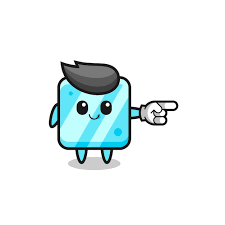 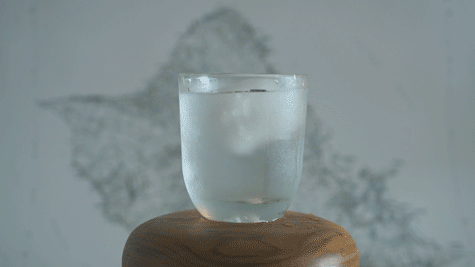 Equivalent Unit
water 
0.0°C
water 
23°C
cooler
slush:  0.0°C
   50.% water
   50.% ice
slush:  0.0°C
   50.% water
   50.% ice
water 
23°C
water 
0.0°C
6a
5a
6
5
5
6
7
7
ice 
0.0°C
5c
melter
5b
ice 
0.0°C
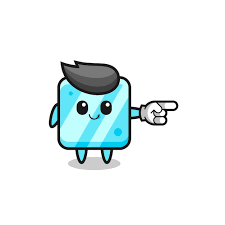 ice 
0.0°C
ice 
0.0°C
rate energy in = rate energy out
We know…
So we can…
Flow rates of streams 1, 2, and 3
Composition of stream 7
Temperatures of all streams
Find flow rate of stream 6
Find energy flows of cooler and melter
Combine above information and mass balances to find flow rate of stream 5
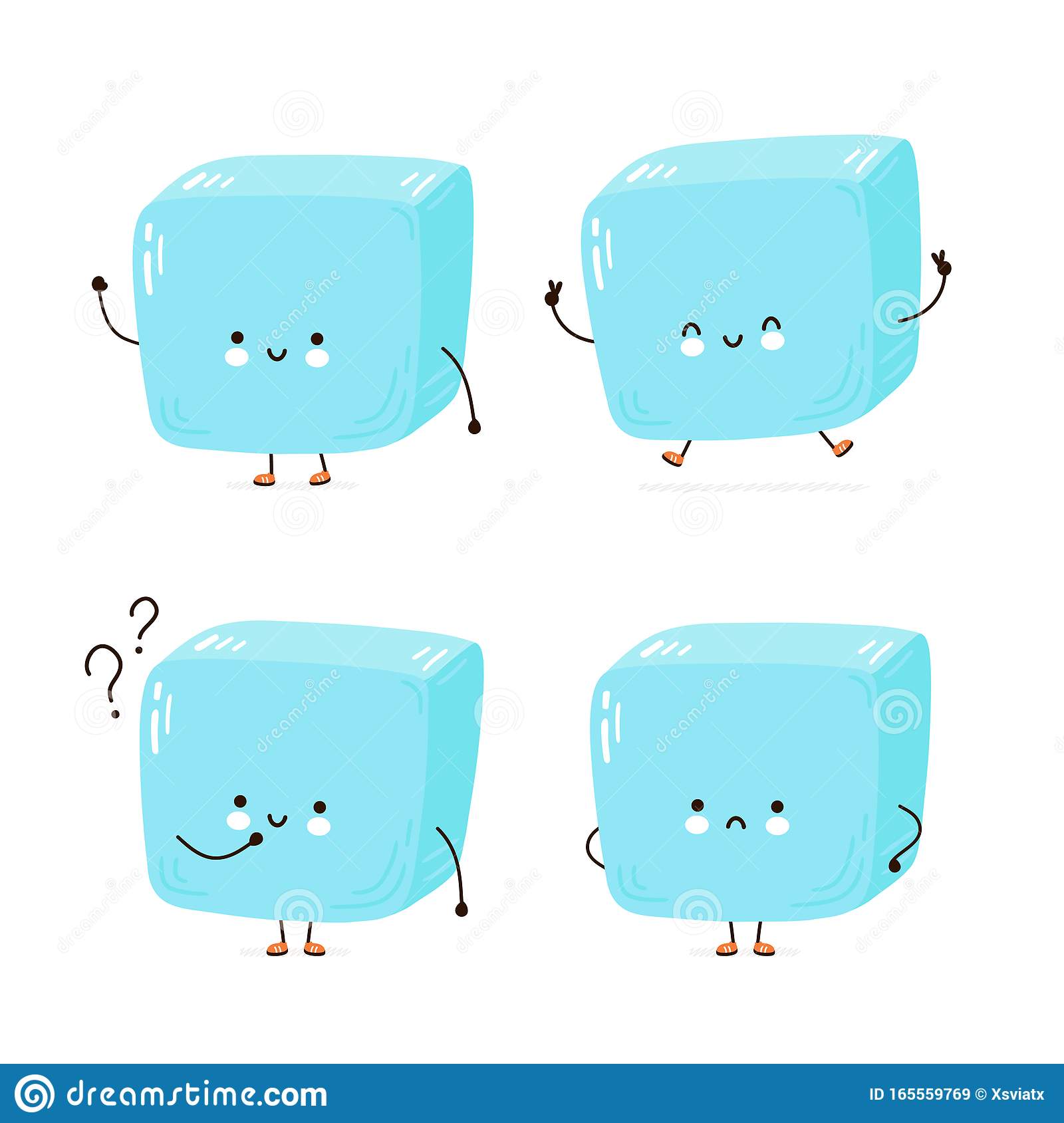 Back to our equivalent unit
rate in = rate out
water 
0.0°C
water 
23°C
cooler
slush:  0.0°C
   50.% water
   50.% ice
6a
5a
5
6
7
water 
0.0°C
ice 
0.0°C
melter
5c
5b
ice 
0.0°C
ice 
0.0°C
water 
23°C
59 kg/min
water 
0.0°C
59 kg/min
cooler
6a
6
We can only calculate change in energy, not absolute energy!
Equivalent Unit
water 
0.0°C
water 
23°C
cooler
slush:  0.0°C
   50.% water
   50.% ice
6a
5a
5
6
7
water 
0.0°C
ice 
0.0°C
melter
5c
5b
rate in = rate out
ice 
0.0°C
ice 
0.0°C
Now we can find how much ice we melted
water 
0.0°C
ice 
0.0°C
5c
melter
5b
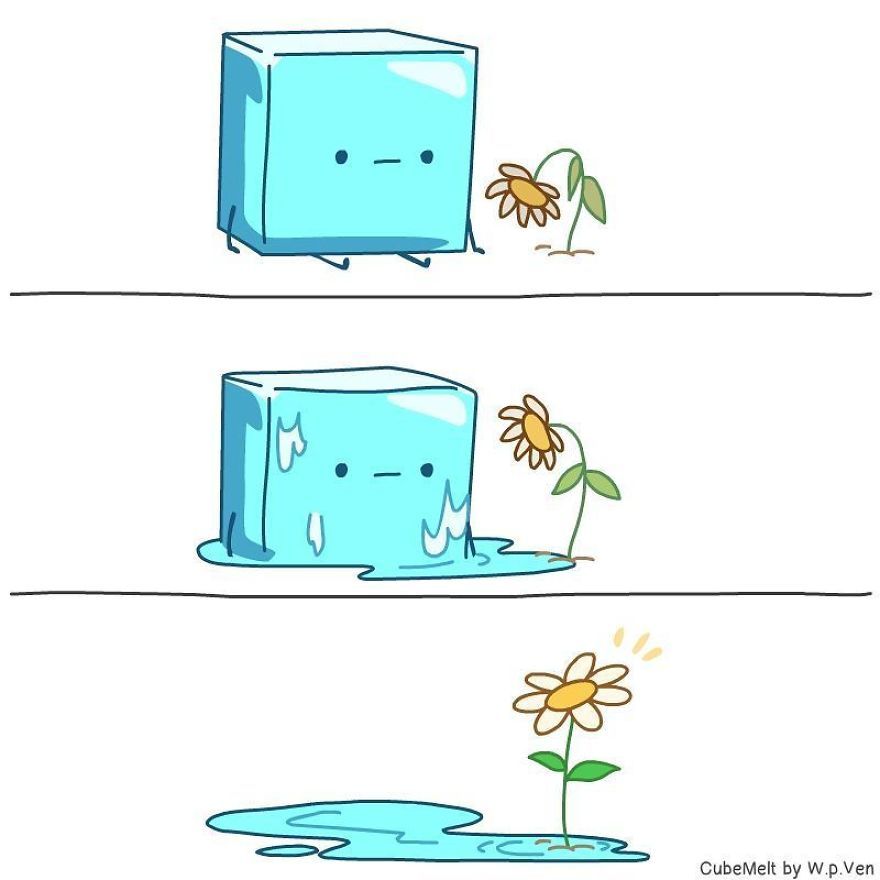 melting…
water 
0.0°C
59 kg/min
water 
23°C
59 kg/min
cooler
water 
0.0°C
17.0 kg/min
6a
5a
5
6
7
slush:  0.0°C
   50.% water
   50.% ice
ice 
0.0°C
17.0 kg/min
5c
melter
5b
Because stream 7 is equal parts water and ice…
ice 
0.0°C
76.0 kg/min
ice 
0.0°C
water 
0.0°C
59 kg/min
water 
23°C
59 kg/min
cooler
water 
0.0°C
17.0 kg/min
6a
5a
5
6
7
slush:  0.0°C
   50.% water
   50.% ice
ice 
0.0°C
17.0 kg/min
5c
melter
5b
ice 
0.0°C
76 kg/min
ice 
0.0°C
The flow rate of stream 5 is 93 kg/min!
Key Takeaways
There are many viable methods! (But some are riskier than others…)
Measure difference in energy, not absolute energy
Use equivalent elementary units
Always check units
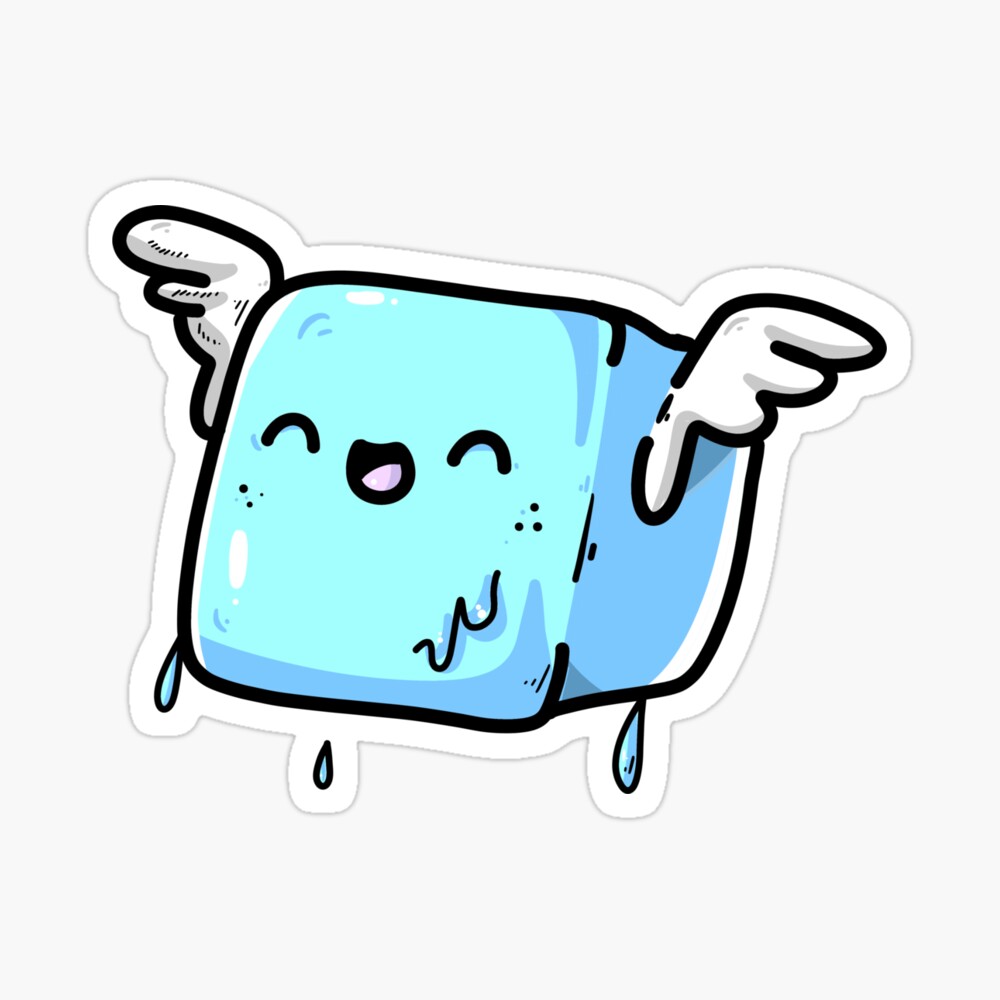 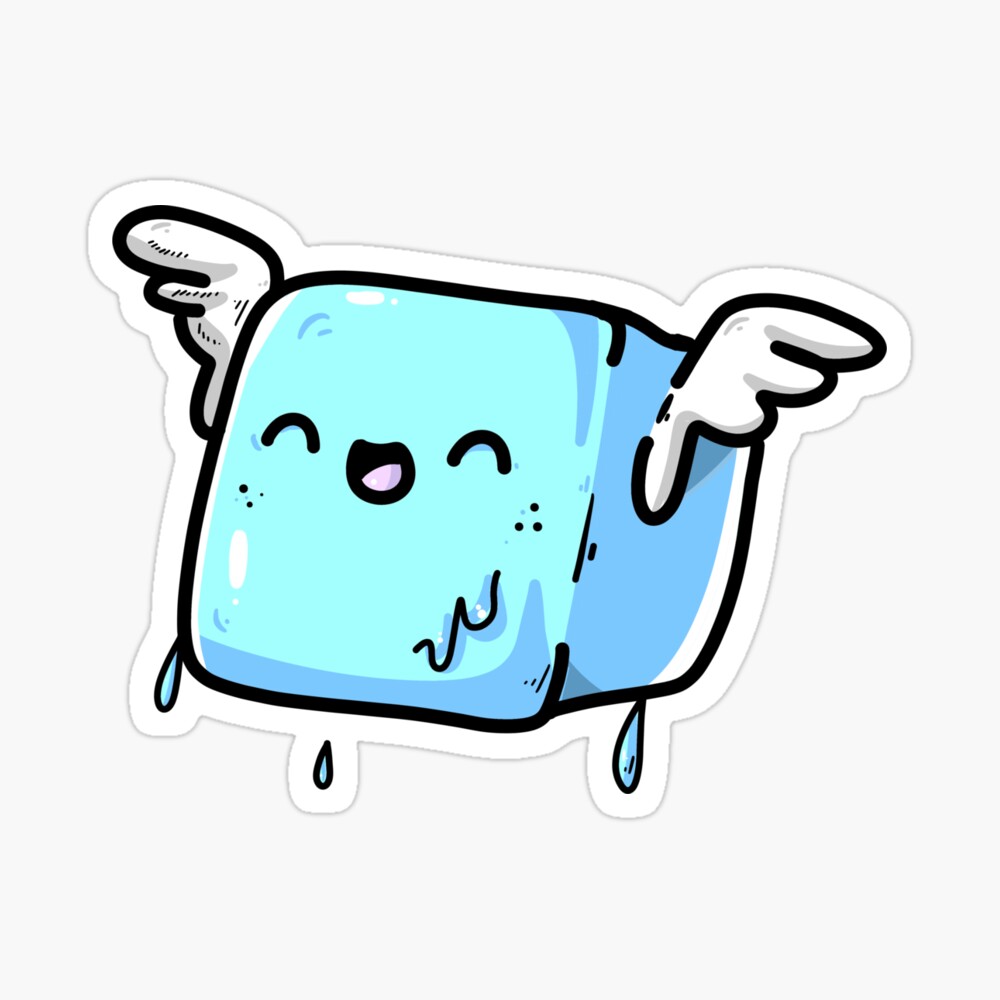 Calculation Session 6
Energy Balance Exercises 3.66 and 3.67.
        Consider drawing an equivalent unit that comprises  
        units with elementary energy changes.
Process Economics Exercises 3.94 and 3.95.
Prelim questions?  Ask!